five questions about The distributional effects of climate policy
November 2024
Daniel Spiro (Uppsala University)
5 questions
Why are the distributional effects of climate policy important?
Why do they arise? 
What compensatory mechanisms exist?
Which groups are (normally) the least compensated?
Which compensatory tools should be used?
1) Why are the distributional effects of climate policy important?
Distribution/inequality is important.
Important for the climate transition itself
Long run investments
Expectations of future climate policy + transition will take decades
Reguires broad acceptability and legitimacy
European climate transition as a model for others
Protests make it look politically dangerous

NB: Opposition may be transitory (e.g., smoking bans), policy can then be forced through
But climate transition lasts for decades, so probably not relevant here
2) Why do distributional effects of climate policy arise?
Carbon pricing affects CO2-intense households/firms/regions
Change in capital’s vs labor’s share of income
Long-run investments and credit constraints
Long-run investments and coordination problems
Information and rational decision making
Gains from mitigation vary
Electrification and gains from trade
Externalities from green tech
2.A) Why do distributional effects arise?Carbon pricing and emission intensities
Agriculture
Manufacturing
Services
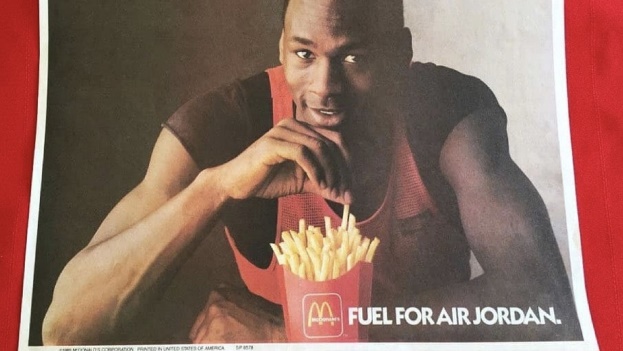 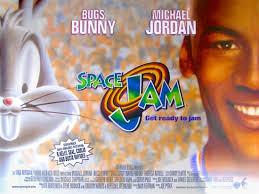 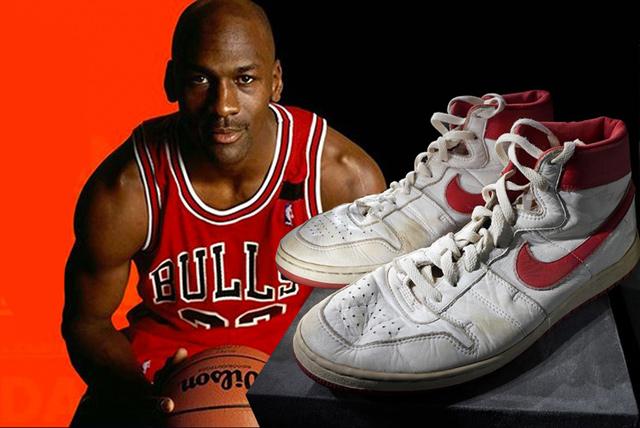 High environmental intensity*
Low environmental intensity
Medium environmental intensity
Kongsamut, Rebelo, Xie, 2001
Engström et al., 2020
2.A) Why do distributional effects arise?Carbon pricing and emission intensities
Income distribution: carbon pricing is regressive
Industries with high energy and resource intensity
Owners
Workers
Geographic locations
Geographical distribution for households: rural> suburban/small towns > inner city
(Men)
2C-E) Why do distributional effects arise?Long run investments, coordination and expectations
For single household/firm most emission reductions happen due to non-marginal investments (change car, insulation, machinery, technology)
Expectations of what others will do matters for my actions
Two equilibria: gasoline car+gas stations vs EV+charging stations
Brown system
Green system
2C-E) Why do distributional effects arise?Long run investments, coordination and expectations
Credit constraints can trap poor/rural households into high emissions 

Wrong expectations 

or lack of knowledge (financial literacy)

Exagarbated by political ambiguity and if transition is delayed so forced to happen in short time
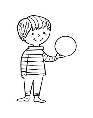 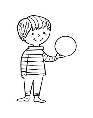 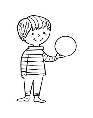 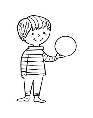 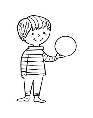 Brown system
Green system
2) Why do distributional effects arise?Which groups bear largest burden?
Low-income households (esp car owners)
Rural households
Energy/CO2-intensive industries
Workers therein
Rural regions



NOTE: High costs, low benefits, low ideological support correlate
3) What compensatory mechanisms exist?
KONCEPTUAL CATEGORIES
Market forces
National policy tools
Regional (EU) tools
Community tools (non-political)

14 types
3) What compensatory tools exist?
The welfare state and social insurance (the ”Nordic” model)
Adopt technology fast (”creative…”)
Causes unemployment and income shocks to certain groups (”…destruction”)
So provide insurance by progressive taxation, social security, free school/health/etc
The welfare state deals with the distributional effects from climate policy that go through income
Much of the adverse/distributional effects from climate policy is in the form of cost shocks: more expensive gasoline, energy, having to invest in new cars etc.
The welfare state does not compensate for cost shocks
3) What compensatory tools exist?
R&D and investment subsidies for industry
Deals with cost shocks at industry level
Hence also workers and regions with high such industry concentration are helped.

Lumpsum transfers of CO2 taxes
CO2 tax+transfer is regressive compared to ”nothing”
But not necessarily compared CO2 tax spent in other ways
And not necessarily if there is carbon lock in of poor households
Not necessarily good (geographical) targeting

Income tax reduction with CO2 taxes
Regressiveness depends on how income tax is changed
Probably more visible
3) What compensatory tools exist?
Investment subsidies (EV, heating, insulation…)
Inefficient in classic sense
Those who would do it anyway gain most
But alleviates lock in
And is a coordination device

Targeted compensation based on households’ consumption (”grandfathering”)
May affect incentives
Unless based on historical consumption patterns or geography
Then affects incentives if repeated/updated
If not updated, then bad accuracy
3) What compensatory tools exist?
Geographically differentiated climate policy
Inefficiencies: arbitrage, paperwork, border problems

Local revenue collection of nationally determined climate policy
Windpower taxes
Gasoline, diesel

Subsidized electric power production
Political leadership and unambiguity
Subsidized/extended public transport
Information
CBAM
Local coop
4) Which groups are (normally) the least compensated?
Low-income households, esp car owners
Rural households
Energy/CO2-intensive industries
Workers therein
Rural regions/municipalities
5) Which compensatory policies should be used?
Recall why distrbutional effects important
Distributional/fairness important
To make climate transition politically feasible and stable
Show rest of world how it can be done
Accuracy
Efficiency
Visibility
5) Which compensatory policies should be used?
Distributional/fairness important
To make climate transition politically feasible and stable
Show rest of world how it can be done


Should climate policy be adapted to distributional effects?
Homo economicus: No, use other means of compensation (A)
Real people: maybe (B,C)
5) Which compensatory policies should be used?
Distributional/fairness important
To make climate transition politically feasible and stable
Show rest of world how it can be done


Who should be compensated?
A: Based on real effects
B+C: The loudest (strategic loudness)
5) Which compensatory policies should be used?
Distributional/fairness important
To make climate transition politically feasible and stable
Show rest of world how it can be done


Should ideology be compensated for?
A: No, they can vote
B+C: Yes, correlates with costs (but strategic ideological complaints)
5) Which compensatory policies should be used?
Distributional/fairness important
To make climate transition politically feasible and stable
Show rest of world how it can be done


How much should we expect people to adapt by themselves
A lot: Incentives are important
A little: People do not have information and there are credit constraints
5) How compensate?
5) Which compensatory policies should be used?
Many strong tools exist for targeting low-income households
Use carbon tax + lump-sum transfer
Or lower income tax
Increase social insurance
Or lower income taxes
For rural households most tools are weak or imperfect, need several
Differentiate policy geographicaly 
Collect carbon taxes locally
Subsidize households’ green investments e.g., EV:s
Subsidize electricity or public transport even at a loss
General
Make visible, e.g., in tax returns
Political messaging should be precise and clear
Slow but steady